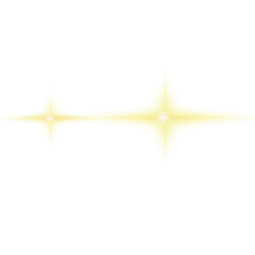 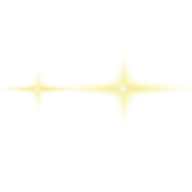 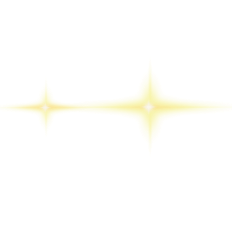 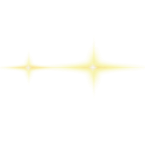 中
国
购物网站识别
作品信息 App Information
参赛作品 entries：
参赛团队/个人照片
Photo
队伍名称 Team Name：RPAEdge 
队伍成员 Team Member：赵金山，王帅，刘啟中，李博，张永乐
队伍口号 Team Slogan： 人人可编程
所在单位和部门/专业 Enterprise :
作品应用场景 ：购物网站识别
作品应用项目：MS Solution
其它介绍等
3
一、需求分析&背景介绍
Requirement analysis
打开网站
识别网站源码
作补充，查看网站源码，确定信息
从Excel列表中获取网站，并通过浏览器打开
在某项目的实施过程中，需要对网站进行识别，并判断是否为购物网站。同时，对于购物网站，如果不满足一定的公司政策，也需要排除在外。
	在实际处理过程中，由于是周期性的工作，依靠人工处理比较费事费力。因此打算引入RPA技术在节省人工。
识别首页
更新网站属性
通过OCR技术识别购物网站关键信息
更新数据，作为处理参考
4
一、需求分析&背景介绍
Requirement analysis
重复性高
每月需要处理2次网站列表数据
痛点
效率低
数据量大
每次梳理数据大约在20条左右
人工打开网站，然后等待，浪费时间，效率比较低
二、流程建设方案
Solution Introduction
一期工程
训练OCR，并生成服务
开发
梳理需求
项目启动
整理特征
运行
测试
二期工程
问题修复
开发实现
需求深化
运行
二、流程建设方案
Solution Introduction
采用单服务器，单机部署，手动启动。
三、执行流程图
Execution Flow Chart
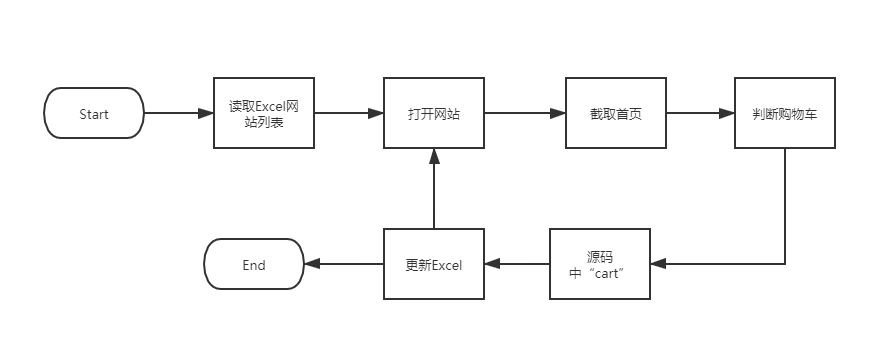 五、模式和技术创新性
Mode and Technological Innovation
（从技术和模式创新上可以说明，以下为参考示例）
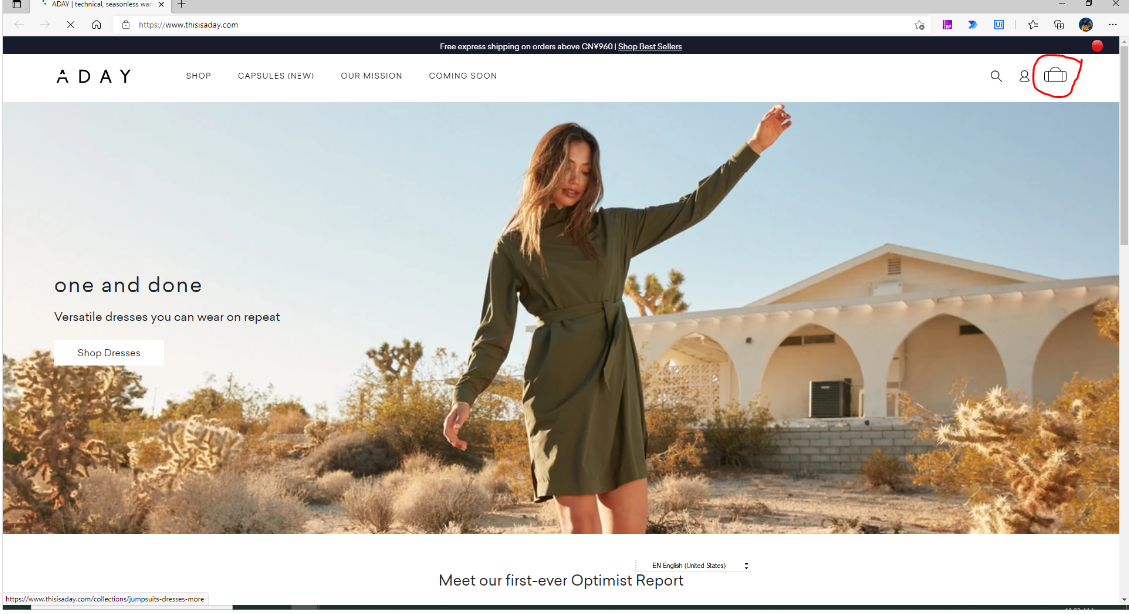 对象识别
通过采集购物车图标信息进行预训练模型
六、方案价值与收益
Solution Value and Revenue
项目收益：
使用RPA后，对比效果如下：

原人工模式：每个网站操作录入各项耗时约5分钟

RPA模式：每个网站大约2分钟左右，且不需要人工值守。